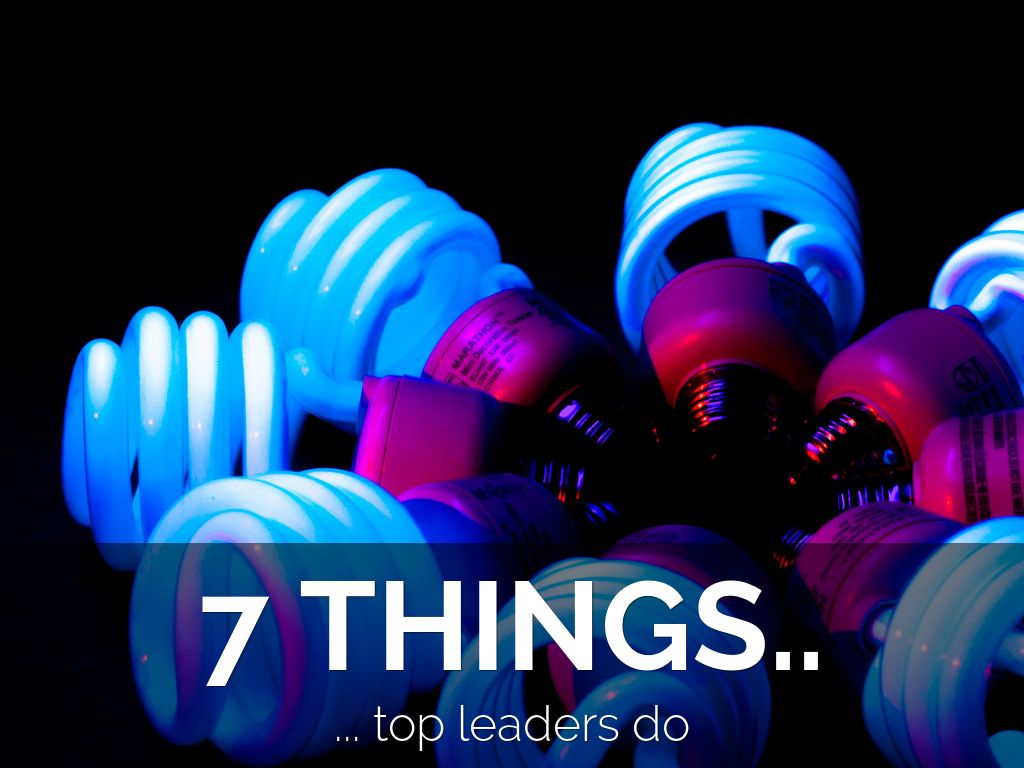 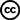 Photo by MattysFlicks - Creative Commons Attribution License  https://www.flickr.com/photos/68397968@N07
Created with Haiku Deck
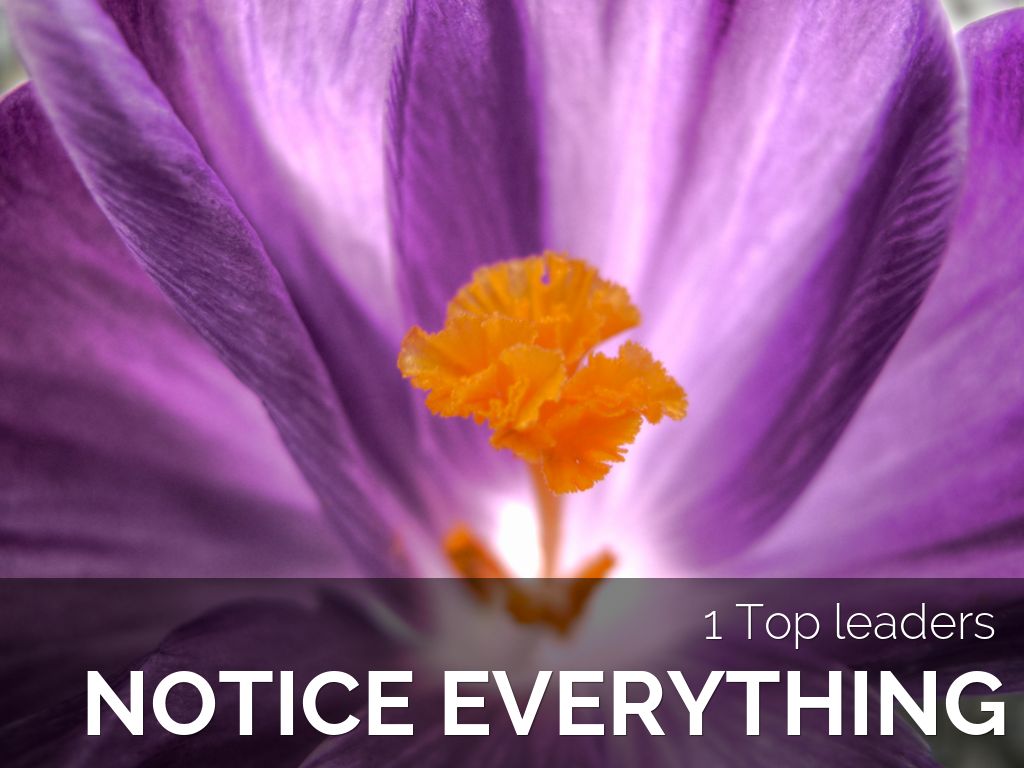 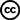 Photo by ecstaticist - Creative Commons Attribution-NonCommercial-ShareAlike License  https://www.flickr.com/photos/41864721@N00
Created with Haiku Deck
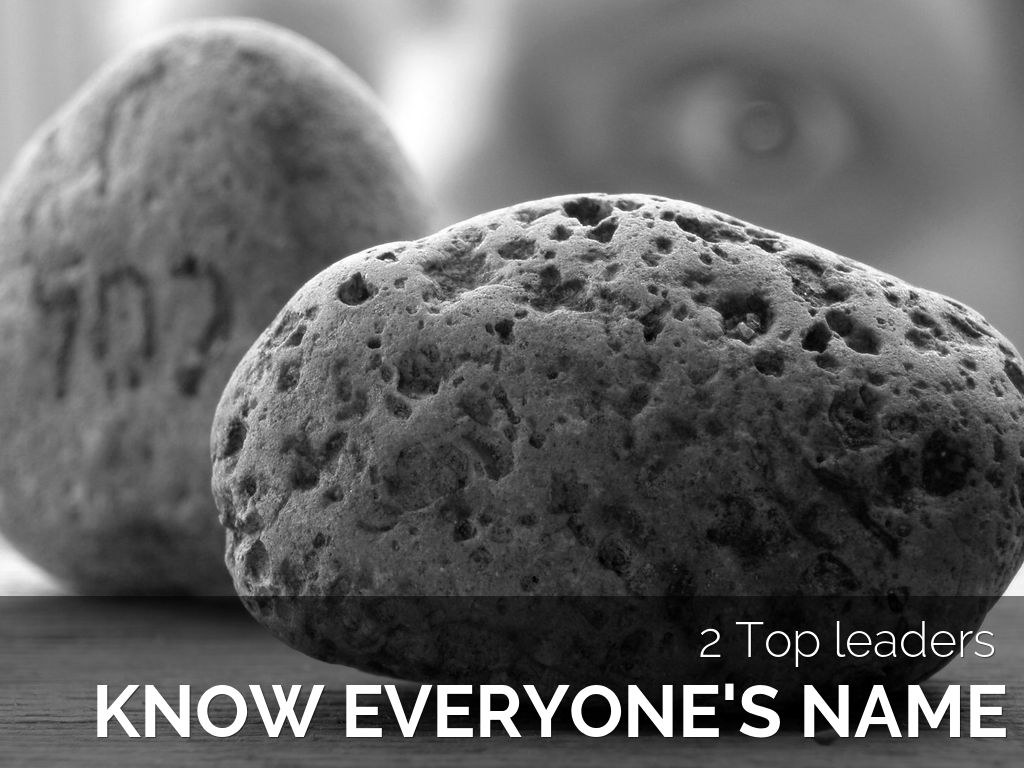 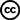 Photo by Kaptain Kobold - Creative Commons Attribution-NonCommercial-ShareAlike License  https://www.flickr.com/photos/95492938@N00
Created with Haiku Deck
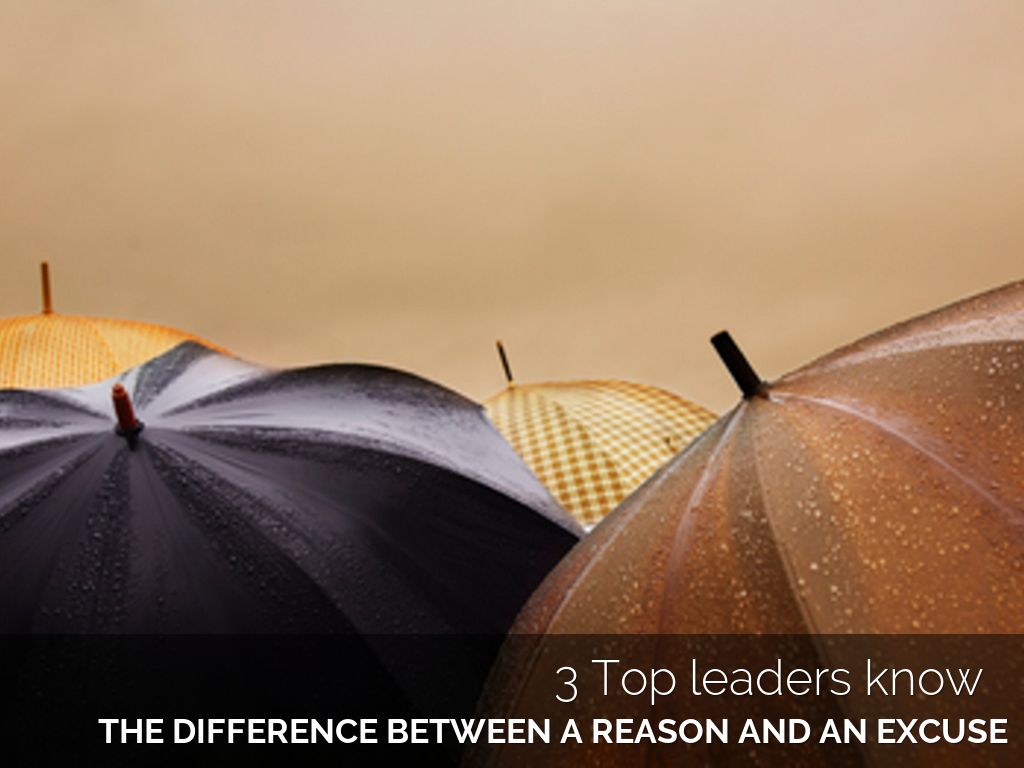 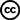 Photo by familymwr - Creative Commons Attribution License  https://www.flickr.com/photos/36196762@N04
Created with Haiku Deck
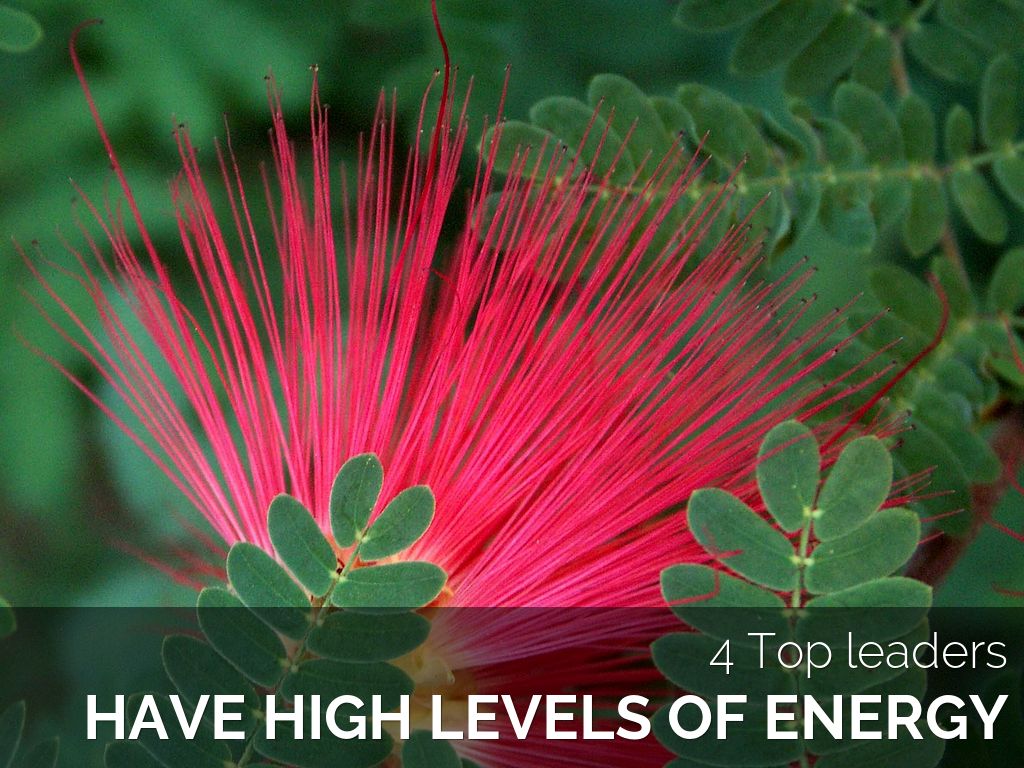 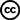 Photo by cobalt123 - Creative Commons Attribution-NonCommercial License  https://www.flickr.com/photos/66606673@N00
Created with Haiku Deck
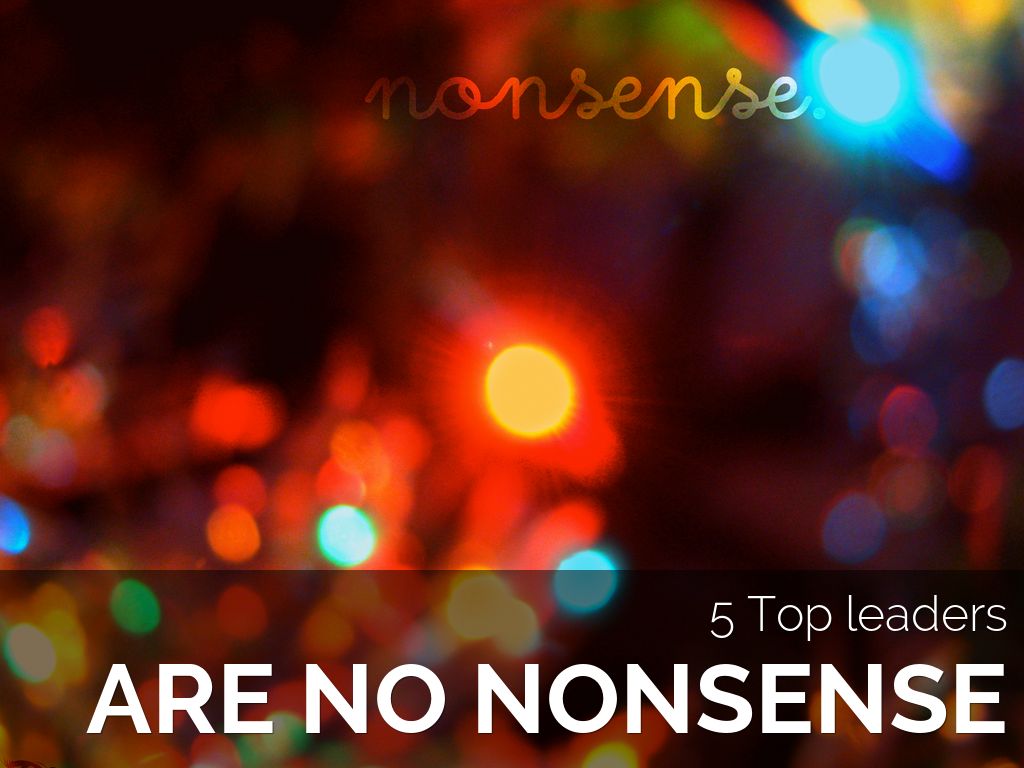 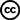 Photo by elenyawen - Creative Commons Attribution-NonCommercial License  https://www.flickr.com/photos/13713759@N06
Created with Haiku Deck
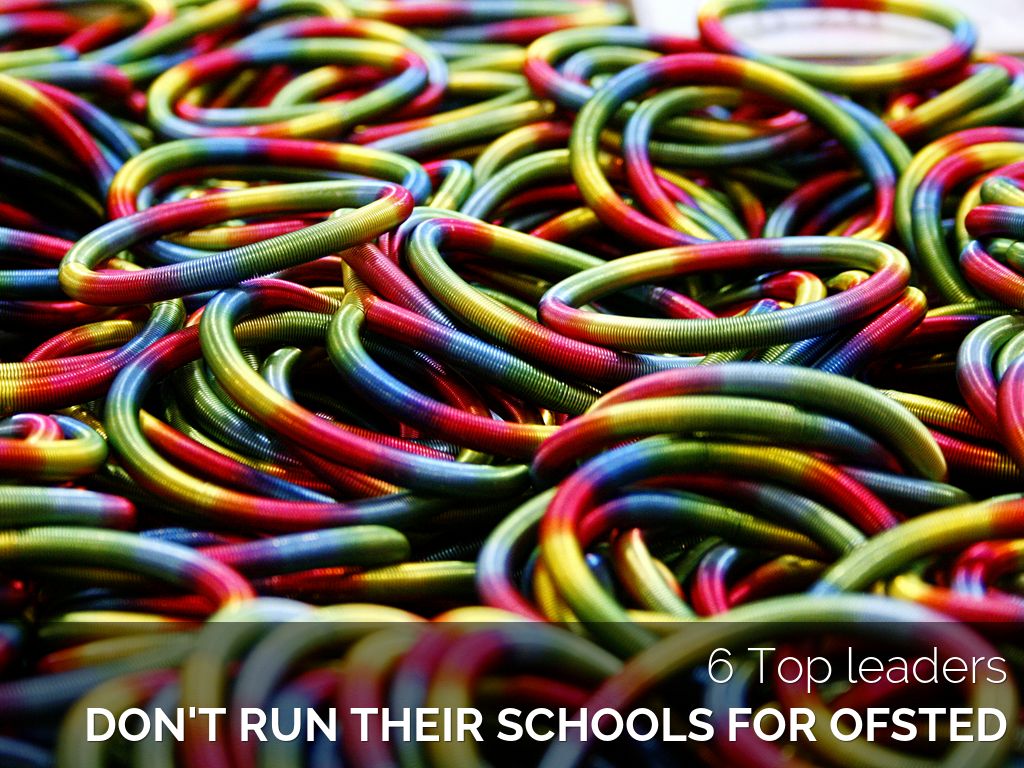 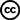 Photo by @Doug88888 - Creative Commons Attribution-NonCommercial-ShareAlike License  https://www.flickr.com/photos/29468339@N02
Created with Haiku Deck
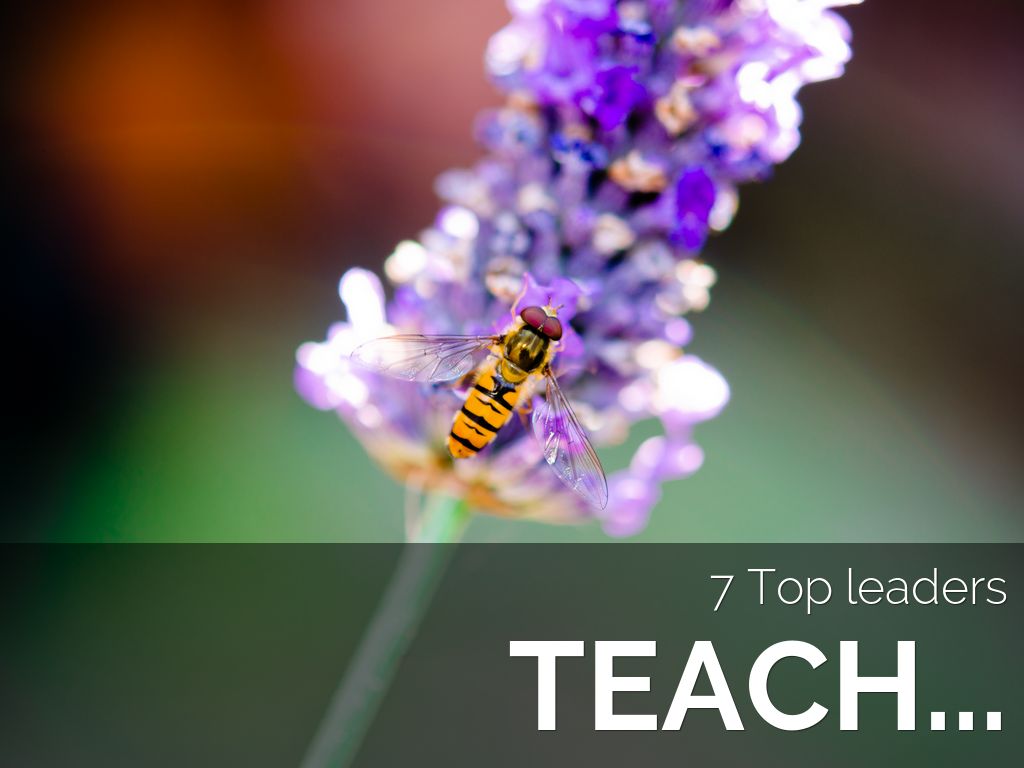 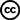 Photo by Thomas Tolkien - Creative Commons Attribution License  https://www.flickr.com/photos/38585972@N04
Created with Haiku Deck
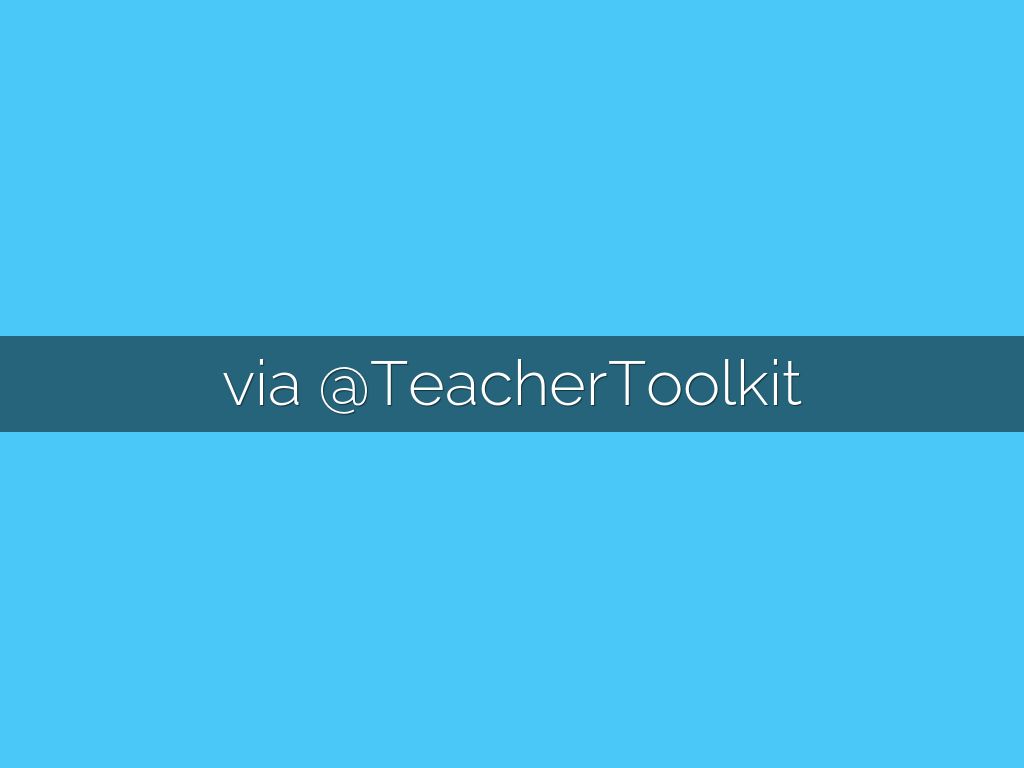